Umut YİĞİT (Psikolojik Danışman ve Rehber Öğretmen)
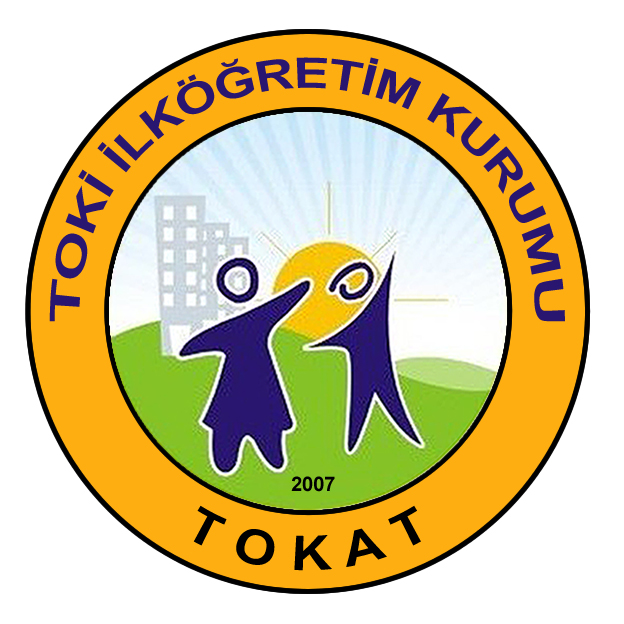 LİSELERE GİRİŞ SİSTEMİ
MERKEZİ SINAV-YEREL YERLEŞTİRME
2018-2019
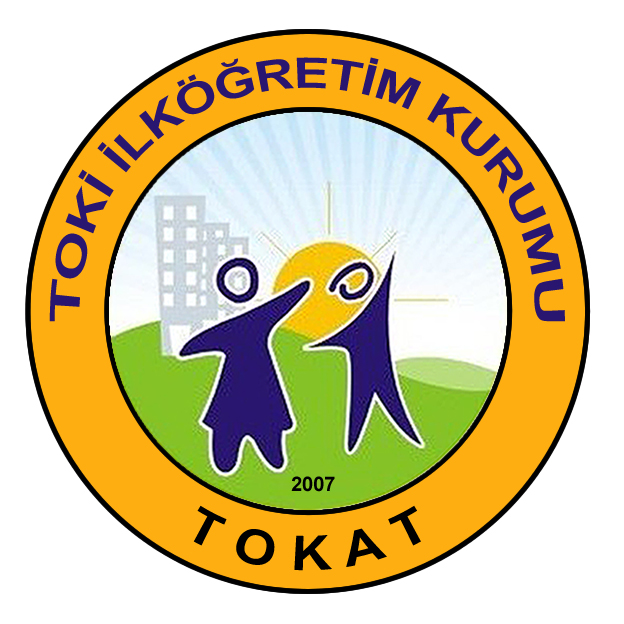 GEÇMİŞ YILIN ÖNEMLİ TARİHLERİ!!!
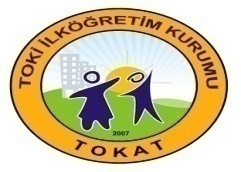 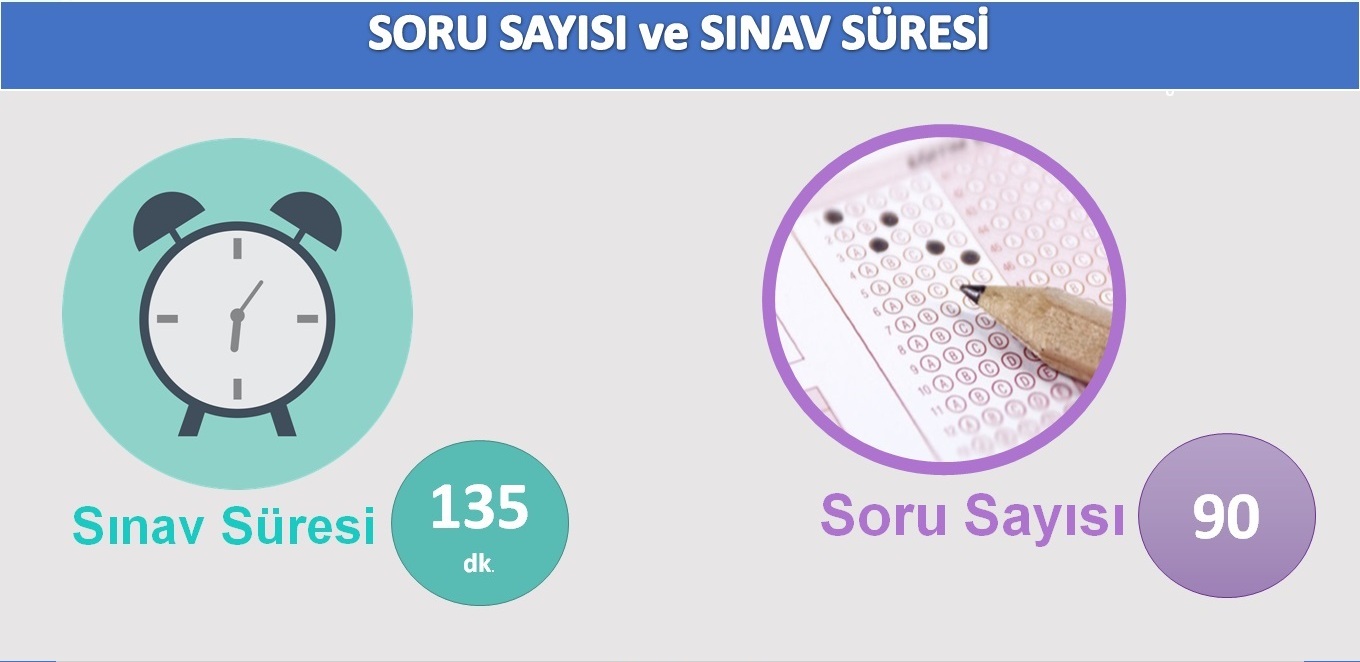 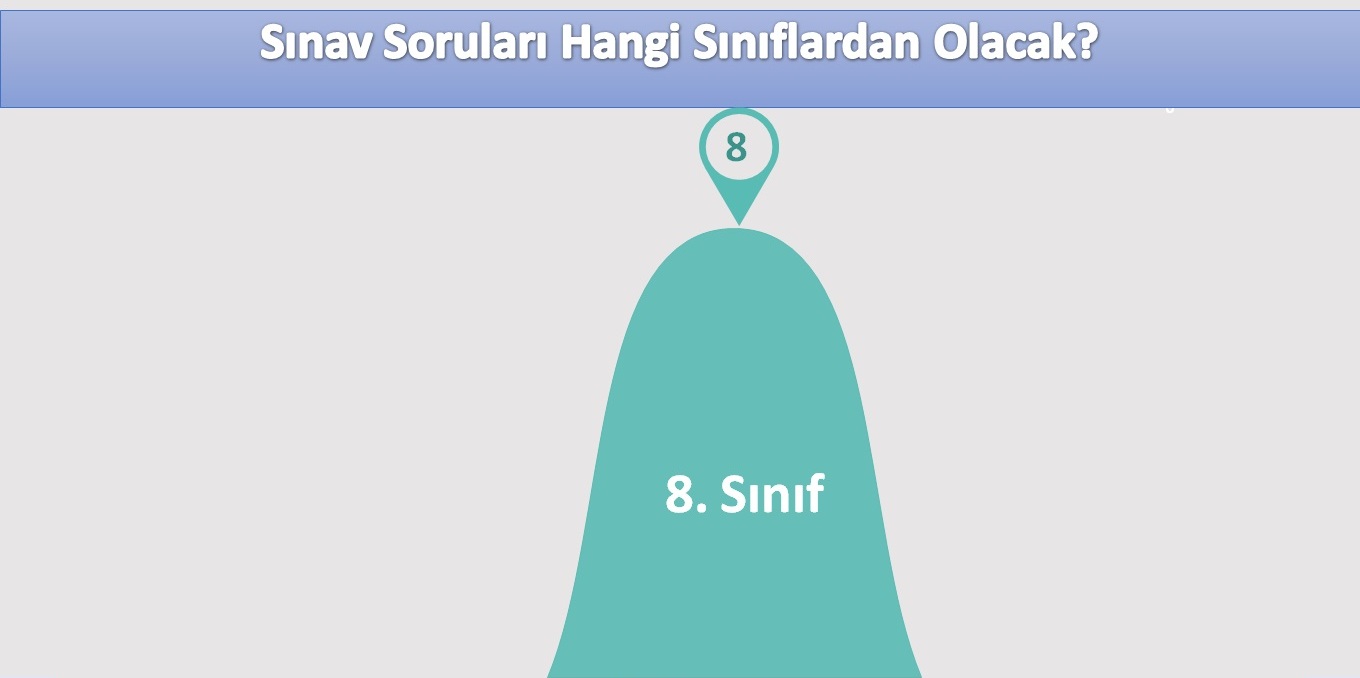 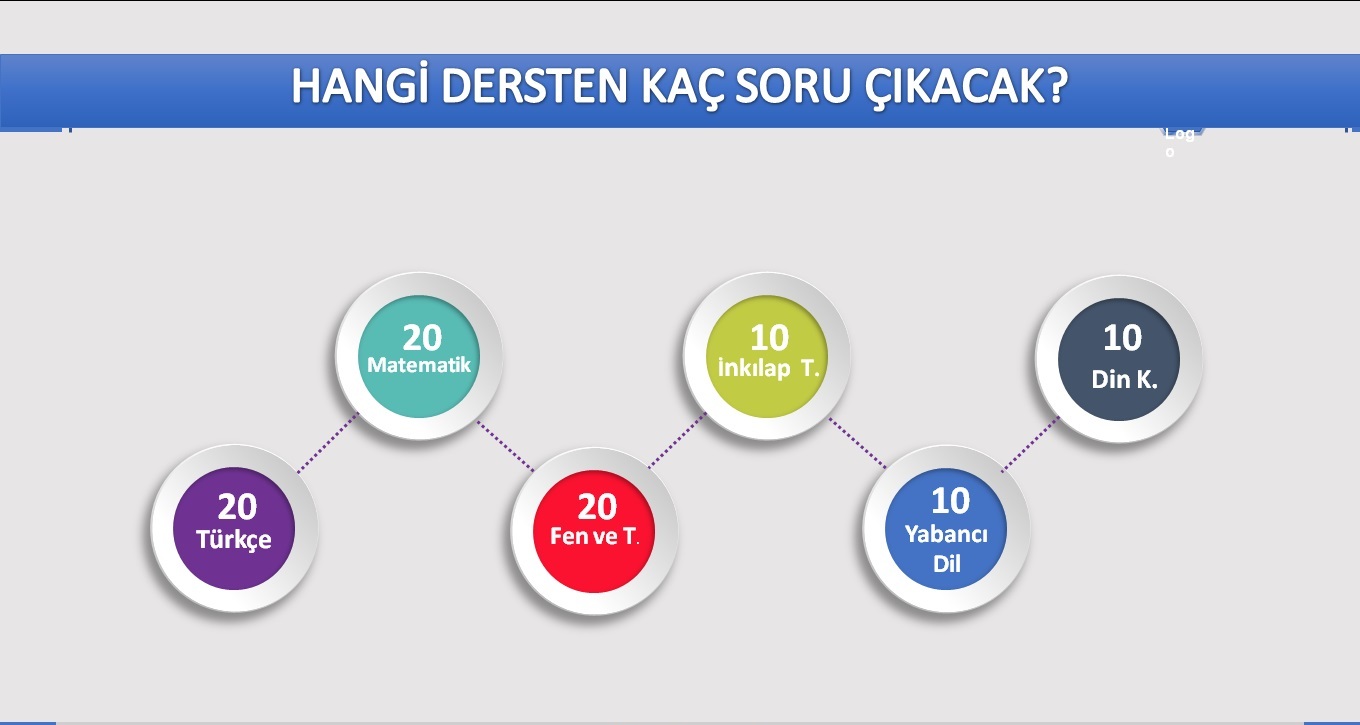 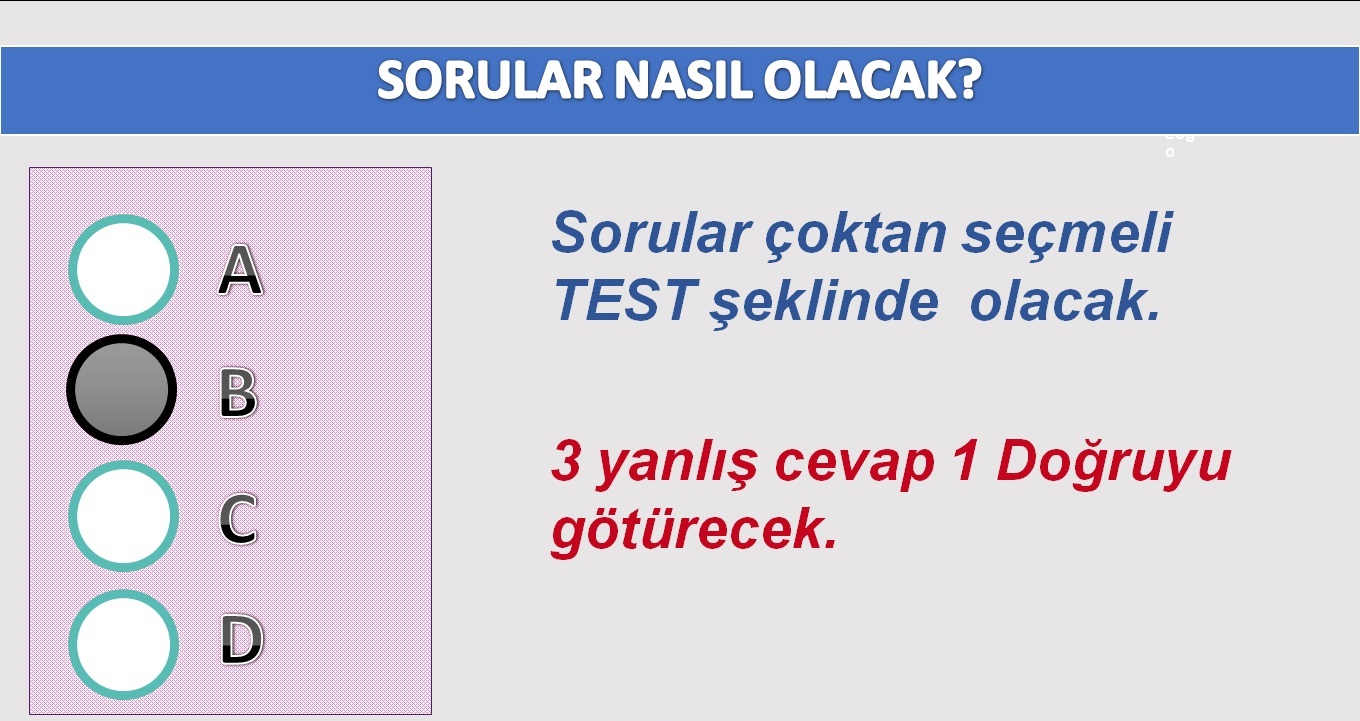 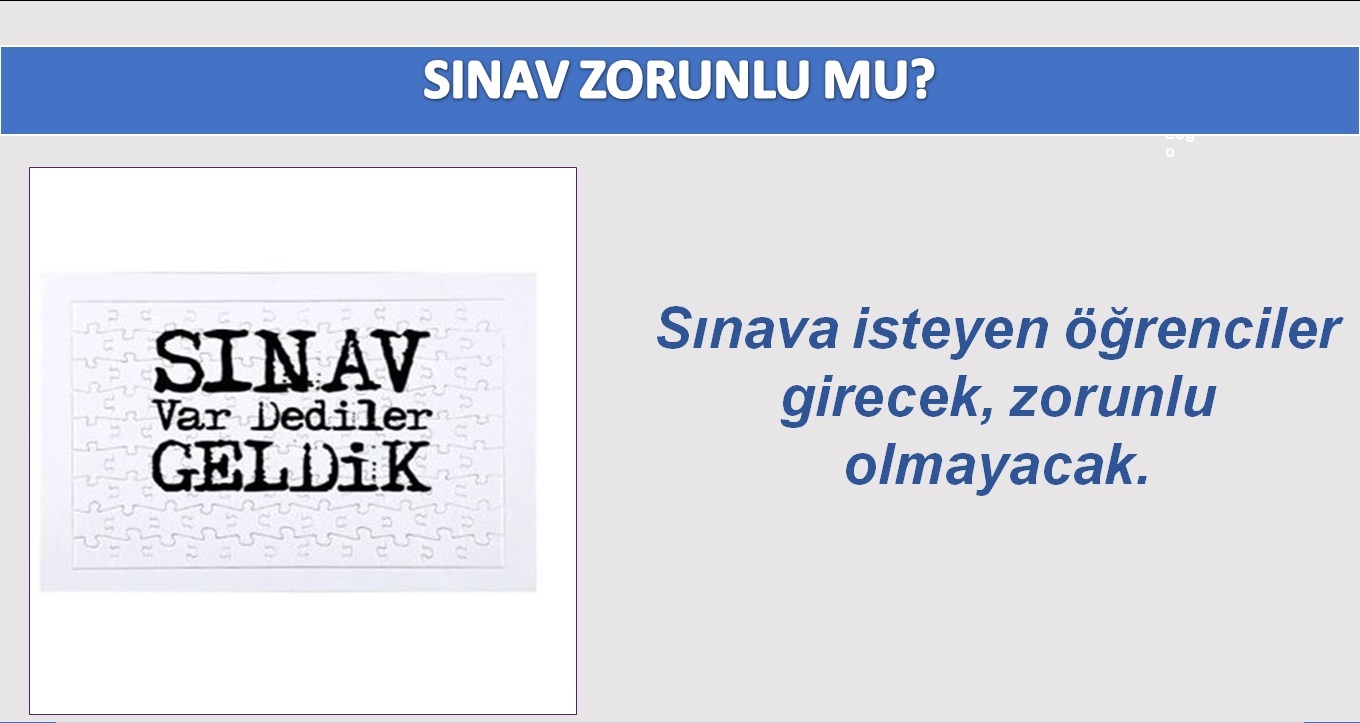 HANGİ DERSTEN KAÇ SORU ÇIKACAK?
SINAV SÜRESİ VE BAŞLAMA SAATİ
SINAV SÜRESİ VE BAŞLAMA SAATİ
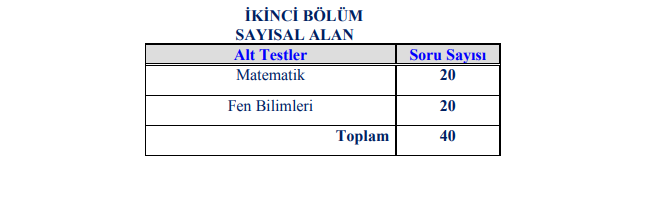 DERSLERİN AĞIRLIK KATSAYILARI
YEREL YERLEŞTİRMEDE KRİTERLER
İKAMET ADRESİ
OKULDA BULUNUŞLUK SÜRESİ
ORTAOKUL BAŞARI NOTU
DEVAMSIZLIK
YAŞ
MERKEZİ SINAVLA ÖĞRENCİ ALAN LİSELER
FEN LİSELERİ
ÖZEL PROGRAM YA DA PROJE UYGULAYAN LİSELER
SOSYAL BİLİMLER LİSELERİ
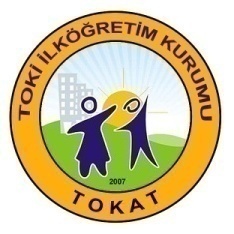 TOKAT’TA MERKEZİ SINAVLA ÖĞRENCİ ALAN LİSELER
TOKAT’TA YEREL YERLEŞTİRME İLE ÖĞRENCİ ALAN LİSELER (Toki Bölgesi)
MERKEZİ SINAVLA ALAN LİSELER
Fen Lisesi Nedir ?
Fen liseleri, fen ve matematik alanlarındaki yetenekleri yüksek olan öğrencileri, matematik ve fen bilimleri alanında yüksek öğrenime hazırlar.
Birinci yabancı dili İngilizce olan fen liselerinde öğrenim süresi 4 (dört) yıldır.
Milli Piyango İhya Balak Fen Lisesi
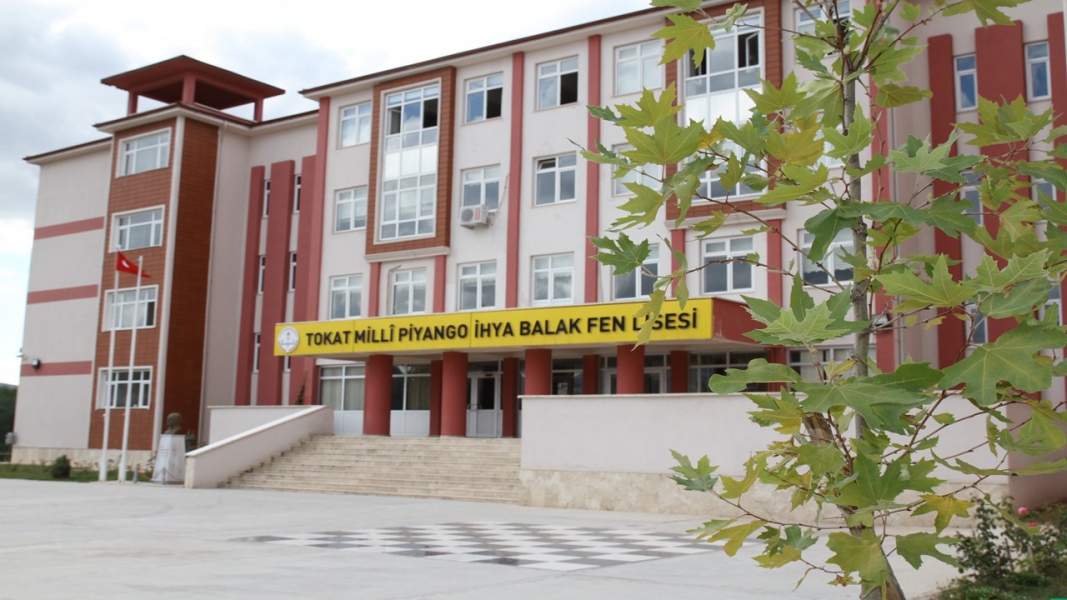 Sosyal Bilimler Lisesi Nedir ?
Sosyal Bilimler Lisesi‘nin amaçları arasında; Sosyal Bilimler ve Edebiyat alanında ihtiyaç duyulan nitelikli bilim adamlarını yetiştirmek, zeka düzeyleri ile edebiyat ve sosyal bilimler alanlarındaki ilgi ve yetenekleri üst düzeyde olan öğrencileri bu alanda yüksek öğretime hazırlamak yer almaktadır. 
 Ayrıca amaçlarından biri de siyaset ve bürokrasiye kültürlü; devleti ve demokrasiyi iyi tanıyan, ona işlerlik kazandıracak elemanları yetiştirmektir
İMKB Sosyal Bilimler Lisesi
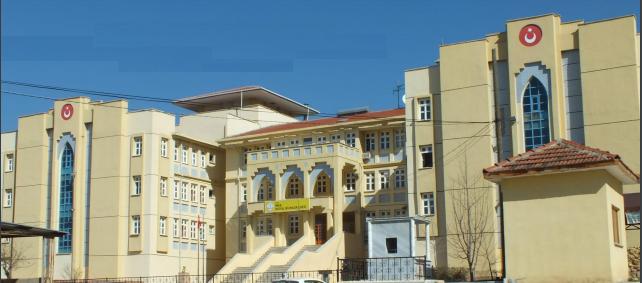 Proje İmam Hatip Lisesi Nedir?
Fen ve Sosyal bilimler alanındaki derslerle birlikte Temel İslam Bilimlerine ait derslerinde okutulduğu üniversitenin bütün alanlarına yönelik öğrenci yetiştiren  lise türüdür.
Fen Lisesi-Sosyal Bilimler Lisesi müfredatı uygulanır.
PROJE Mehmet Emin Saraç Anadolu İmam Hatip Lisesi (kız)
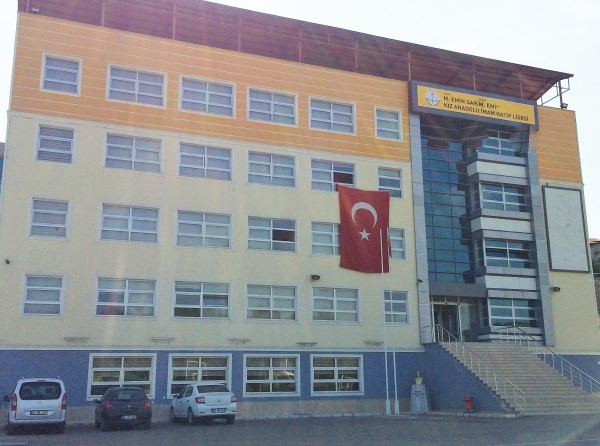 PROJE Tokat Anadolu İmam-Hatip Lisesi (erkek)
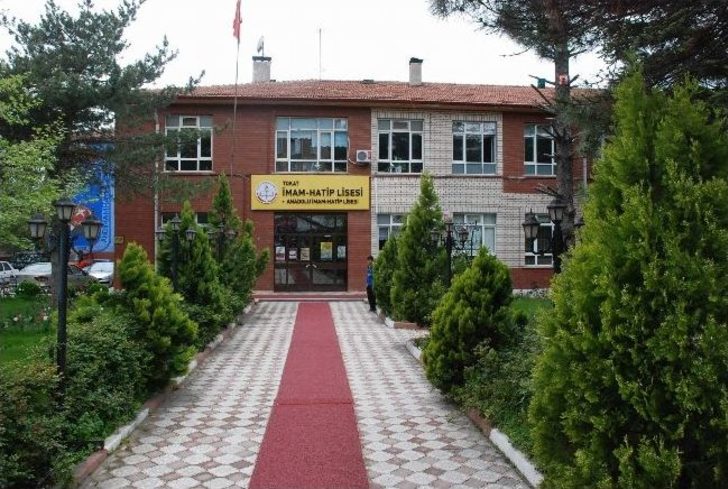 MAHALLİ YERLEŞTİRMEYLE ÖĞRENCİ ALAN LİSELER
Anadolu Lisesi Nedir?
Anadolu Lisesi‘nin amaçları; öğrencilerin ilgi, yetenek ve başarılarına göre yüksek öğretim programlarına hazırlanmalarını, yabancı dili, dünyadaki bilimsel ve teknolojik gelişmeleri izleyebilecek düzeyde öğrenmelerini sağlamaktır.  
Öğrenim süreleri 4 yıldır.
İlimizde puan ile öğrenci alan anadolu lisesi bulunmamaktadır.
15 Temmuz Şehitler Anadolu Lisesi
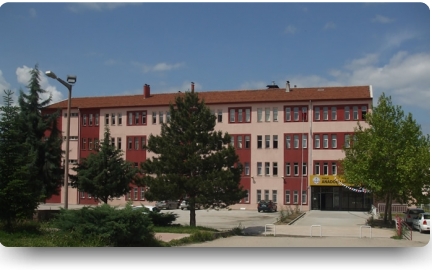 Anadolu İmam Hatip Lisesi Nedir?
Anadolu İmam Hatip Liselerinin tamamında öğrenciler Fen Bilimleri veya Sosyal Bilimler alanındaki dersleri Anadolu liseleri ile eşit olarak almaktadır. Çünkü, 9. ve 10. sınıflarda dersler ve ders saatleri bütün lise türlerinde aynıdır.
11. ve 12. sınıfta öğrenciler ilgi alanlarına göre ders seçmekte ve Anadolu liseleri ile eşit sayıda akademik dersleri okumaktadır. Anadolu imam hatip liselerinde öğrenciler 11. sınıflarda 16 saat, 12. sınıflarda 18 saat ders seçerek Fen Bilimleri, Sosyal Bilimler, Eşit Ağırlık, Yabancı Dil alanlarında bir üst öğrenime hazırlanmaktadırlar.
İlave olarak öğrenciler analitik düşünme, sentezleme, yorumlama, mukayese etme, sorgulama, araştırma, inceleme, hafızayı kullanma, dil ve hitabet becerilerini geliştiren, özgüvenlerini pekiştiren ve imam hatip okullarına özgü olan Kur’an-ı Kerim, Tefsir, Hadis, Fıkıh, Kelam, Akaid, Siyer, Dinler Tarihi, Hitabet ve Meslekî Uygulama, İslam Kültür ve Medeniyeti dersleri almaktadır. 
meb_iys_dosyalar/60/01/747683/dosyalar/2018_06/22022038
Arif Nihat Asya Kız İmam Hatip Lisesi
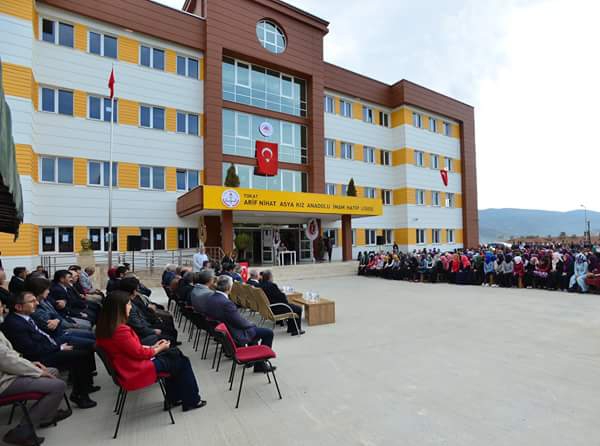 Mehmet Akif Ersoy Erkek İmam Hatip Lisesi
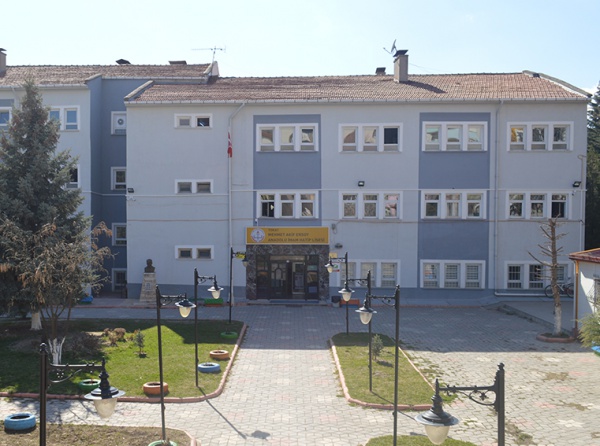 MESLEKİ VE TEKNİK ANADOLU LİSELERİ NEDİR?
Lise düzeyinde mesleki eğitim veren eğitim-öğretim kurumlarıdır.
Türüne göre verdiği eğitimlerde stajlar ve uygulamalar sağlayarak lise düzeyinde mesleki eleman yetiştirmek amaçlanmıştır.
Yapılan son düzenlemelerle üniversiteye geçişte ek katsayı puanı uygulanacaktır.
Eski adlarıyla sağlık meslek,endüstri  meslek, ticaret meslek, turizm otelcilik, kız meslek gibi türleri bulunmaktadır.
Tokat Mesleki ve Teknik Anadolu Lisesi
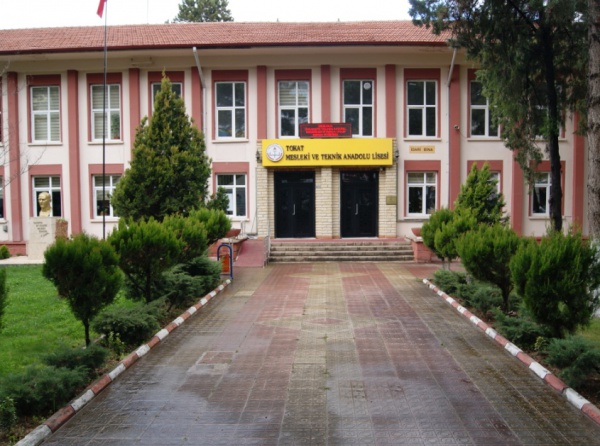 Tokat Mesleki ve Teknik Anadolu Lisesi Alanlar
Mobilya ve İç Mekan Tasarımı Alanı

Bilişim Teknolojileri Alanı

Elektrik-Elektronik Teknolojisi Alanı

Makine Teknolojisi Alanı

Metal Teknolojisi Alanı

Motorlu Araçlar Teknolojisi Alanı
Zübeyde Hanım Mesleki ve Teknik Anadolu Lisesi
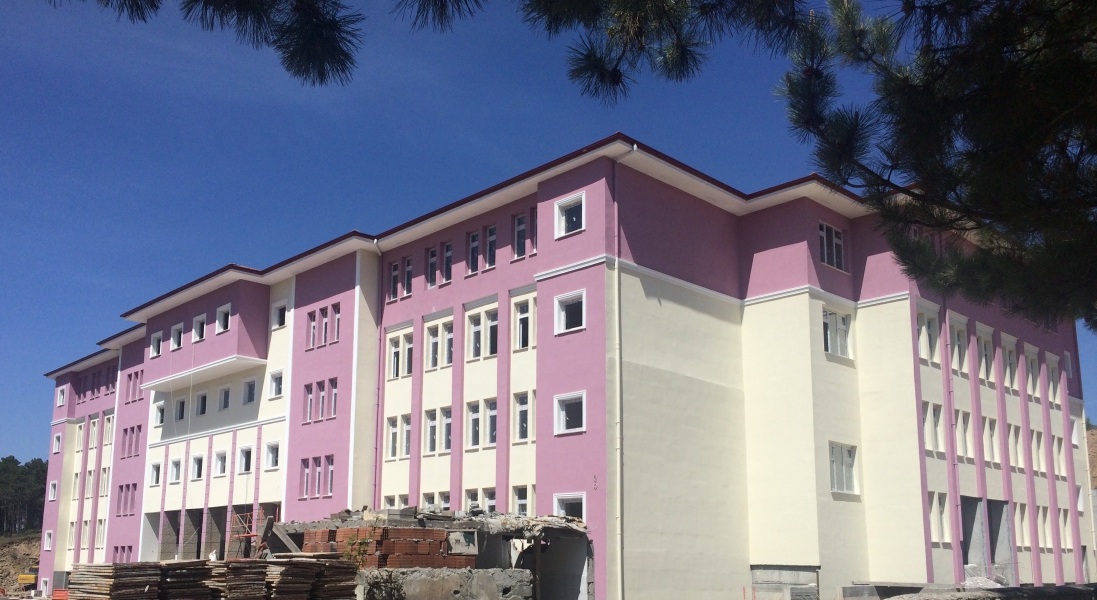 Zübeyde Hanım Mesleki ve Teknik Anadolu Lisesi Alanlar
Çocuk Gelişimi ve Eğitimi
Gıda Teknolojileri
Grafik ve Fotoğraf
Güzellik ve Saç Bakım Hizmetleri
İbn-i Sina Mesleki ve Teknik Anadolu Lisesi
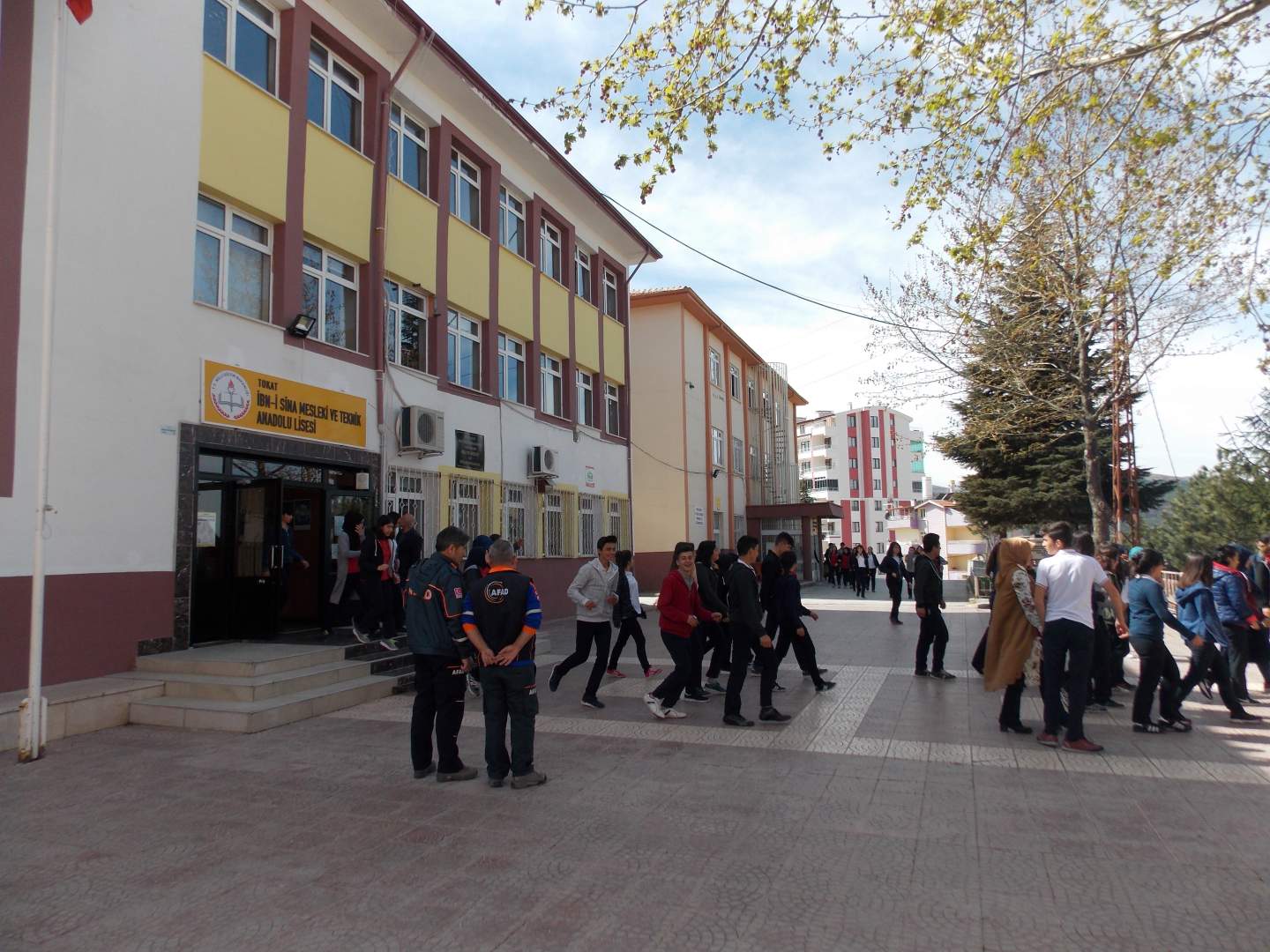 İbn-i Sina Mesleki ve Teknik Anadolu Lisesi Alanları-Dalları
SAĞLIK HİZMETLERİ ALANI 

Hemşire Yardımcılığı
Ebe Yardımcılığı
Sağlık Bakım Teknisyenliği
Evliya Çelebi Mesleki ve Teknik Anadolu Lisesi
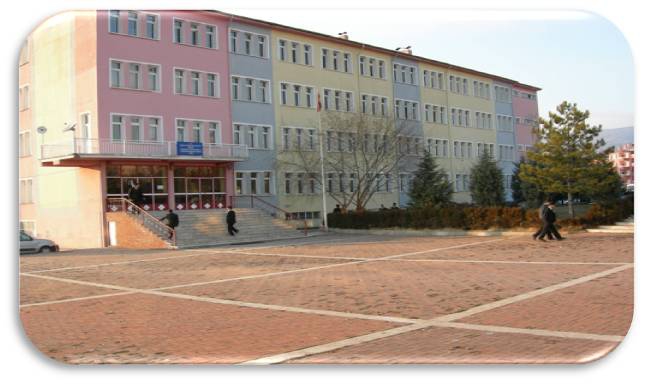 Evliya Çelebi Mesleki ve Teknik Anadolu Lisesi Alanları
Konaklama ve Seyahat Hizmetleri Alanı
Ön büro, Kat Hizmetleri, Operasyon ve Rezervasyon Bölümleri

Yiyecek İçecek Hizmetleri Alanı
Pastacılık, Mutfak, Servis, Bar, Host-Hosteslik Bölümleri
ÖZEL YETENEK İLE ÖĞRENCİ ALAN LİSELER
Spor Lisesi
Güzel Sanatlar Lisesi
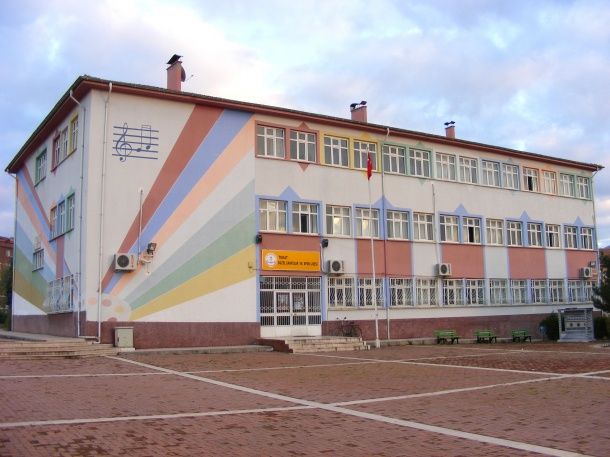 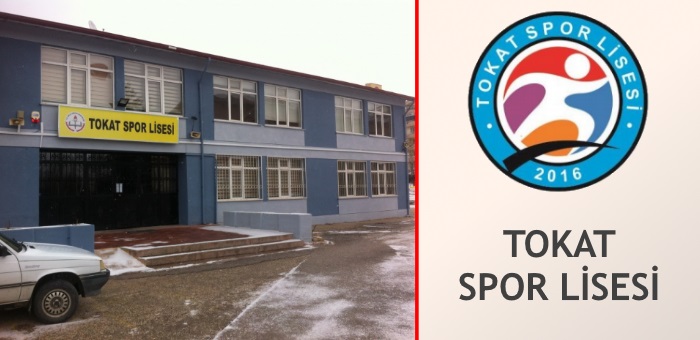 ÖZEL OKULLAR
Özel Okullar isterlerse kendi sınavlarını yapabilir.
İsteyen özel okul “Merkezi Sınavla” da öğrenci alabilir.
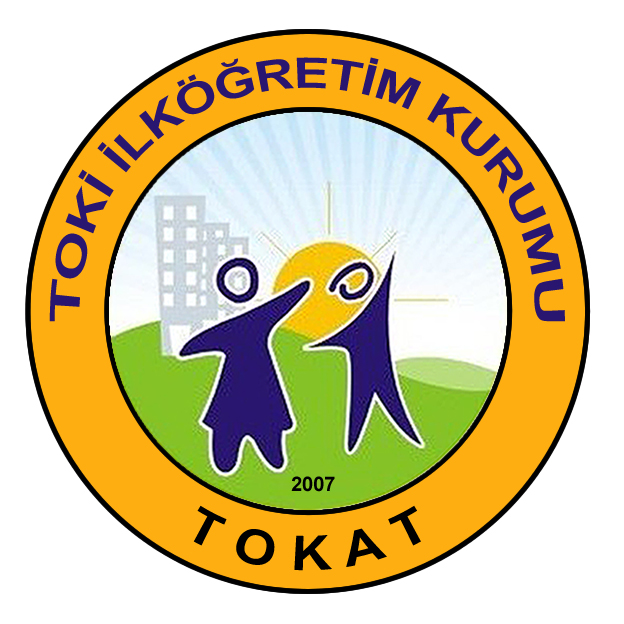